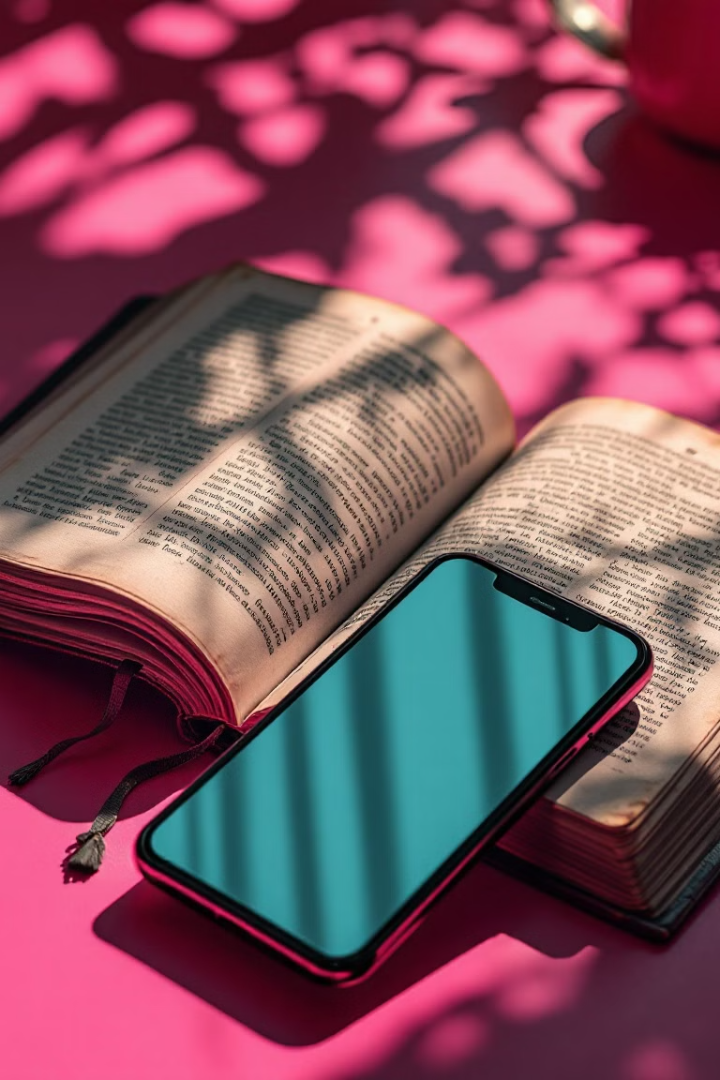 O Iluminismo: Do Século XVIII ao Mundo Digital
Bem-vindos! Hoje vamos explorar as ideias do Iluminismo, suas raízes no século XVIII e sua influência no mundo digital de hoje.
Professor Edu
Razão e Pensamento Crítico: da Era das Luzes à Era da Informação
Era das Luzes
Era da Informação
O Iluminismo valorizava a razão e o pensamento crítico como ferramentas para alcançar o conhecimento e a verdade.
Hoje, com o acesso à informação sem precedentes, a capacidade de analisar criticamente e distinguir fatos de opiniões é crucial.
Liberdade de Expressão: das Cartas aos Posts nas Redes Sociais
Cartas
Redes Sociais
A liberdade de expressão era limitada no século XVIII. As cartas eram um meio importante de comunicação, mas o controle da censura era forte.
Hoje, as redes sociais oferecem uma plataforma para o debate e a troca de ideias. A liberdade de expressão é um direito fundamental, mas exige responsabilidade.
O Método Científico: das Enciclopédias à Wikipedia
Enciclopédias
Wikipedia
As enciclopédias do século XVIII eram uma forma de organizar o conhecimento. Eram baseadas em pesquisas e observações, mas não sempre livres de vieses.
Hoje, a Wikipedia é uma enciclopédia online colaborativa. A informação é revisada por múltiplos autores, mas a confiabilidade deve ser verificada.
Principais Filósofos do Iluminismo
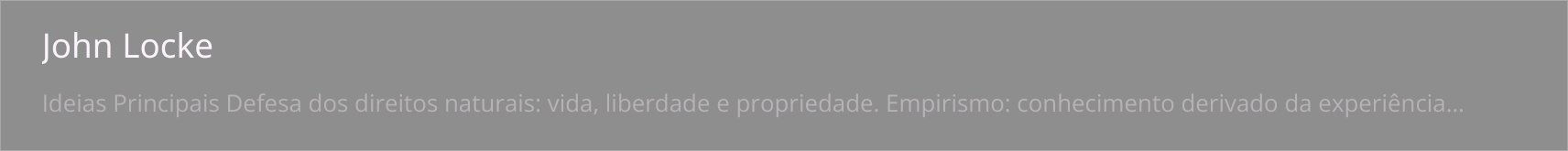 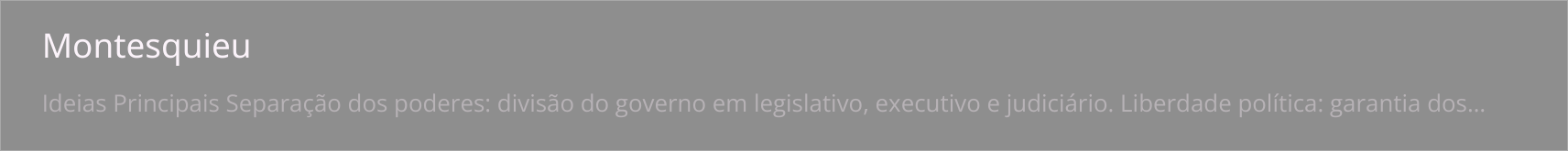 John Locke
Ideias Principais
Defesa dos direitos naturais: vida, liberdade e propriedade.
Empirismo: conhecimento derivado da experiência sensorial.
Governo limitado: poder do governo deve ser restrito e baseado no consentimento dos governados.
Montesquieu
Ideias Principais
Separação dos poderes: divisão do governo em legislativo, executivo e judiciário.
Liberdade política: garantia dos direitos individuais e da participação cidadã.
Influência na Constituição: suas ideias influenciaram a criação de constituições modernas.
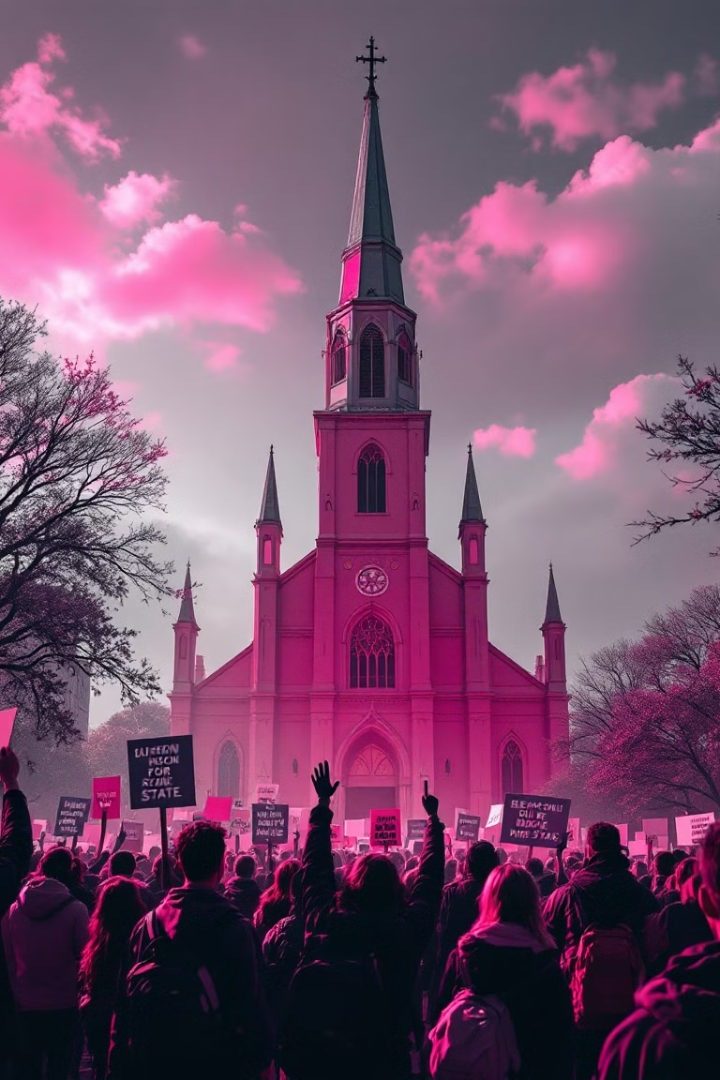 Separação Igreja-Estado: do Passado às Discussões Atuais
Passado
A separação Igreja-Estado era uma das ideias centrais do Iluminismo. O objetivo era evitar a influência da religião no governo.
Atualidade
A discussão sobre a separação Igreja-Estado ainda é relevante. É importante garantir a liberdade religiosa e a neutralidade do Estado.
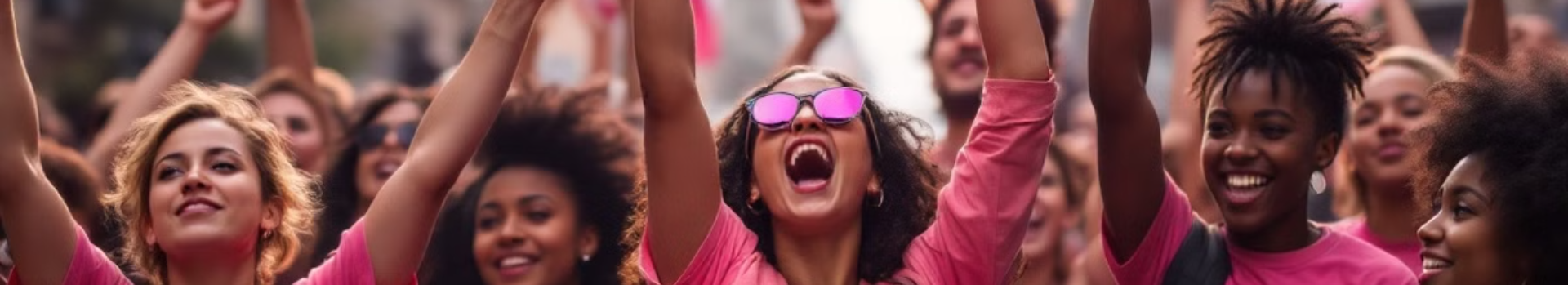 Direitos Humanos: da Declaração de 1789 aos Movimentos Sociais
1789
1
A Declaração dos Direitos do Homem e do Cidadão foi um marco na luta pelos direitos humanos.
Atualidade
2
Os movimentos sociais de hoje lutam por direitos iguais, justiça social e o fim da discriminação.
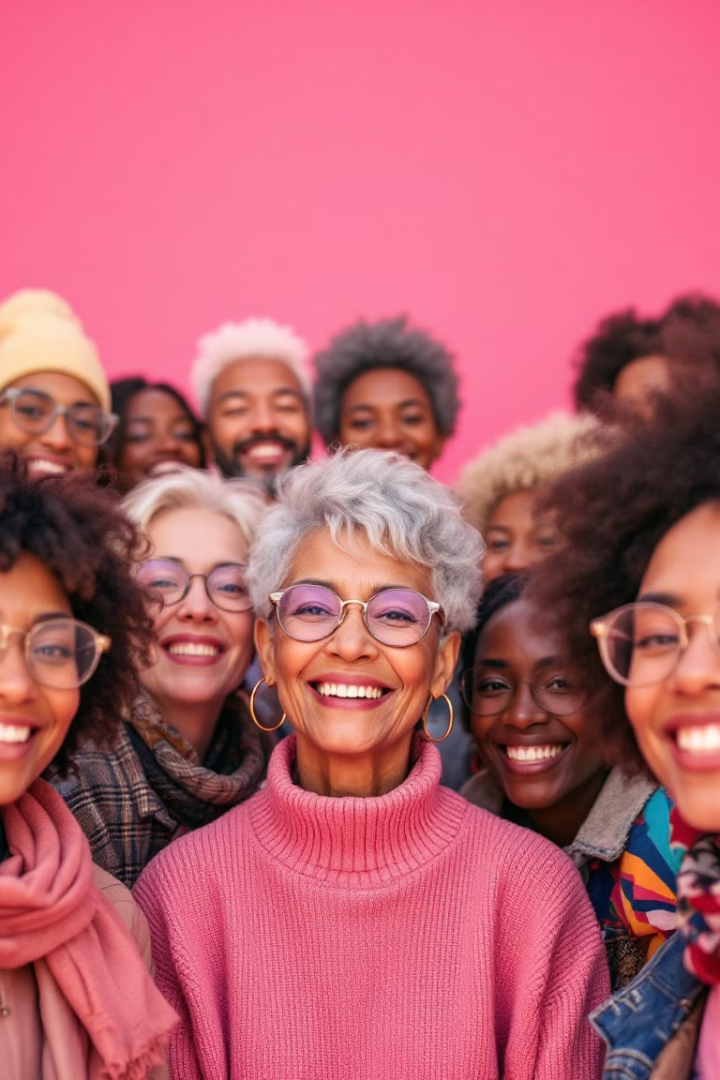 O Legado do Iluminismo na Democracia Moderna
O Iluminismo contribuiu para a formação das sociedades democráticas modernas.
A democracia, a liberdade individual e a igualdade perante a lei são valores fundamentais que se originam do Iluminismo.
É importante lembrar que a luta pelos direitos humanos é constante e exige a participação de todos.
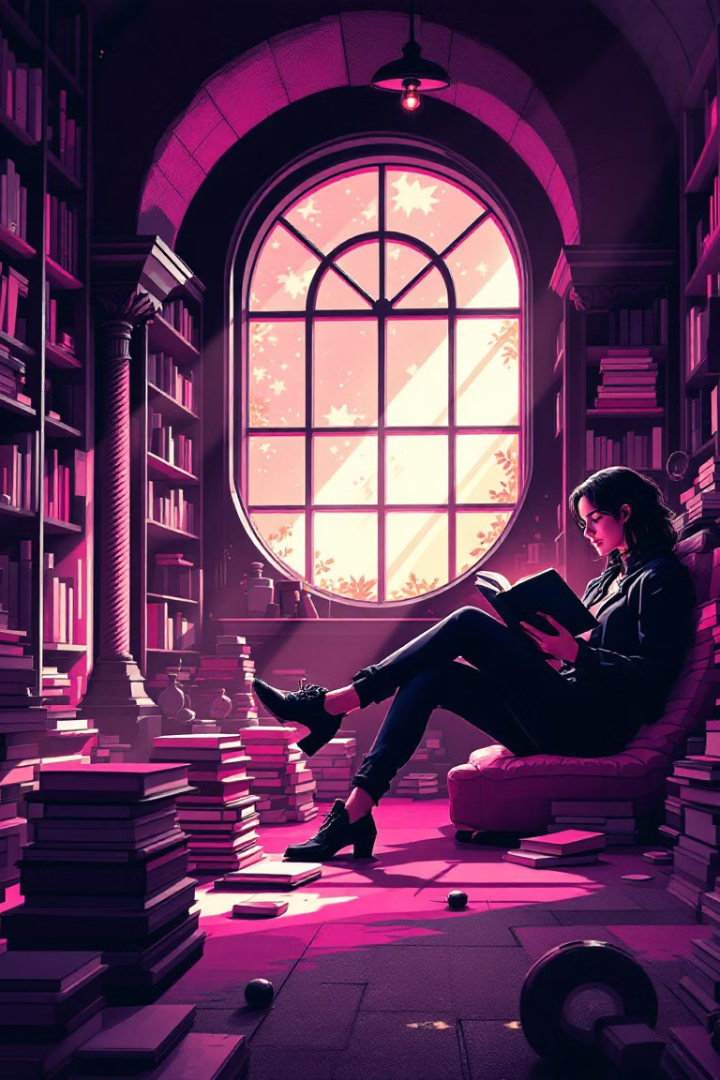 Reflexão: Como podemos usar a razão e o conhecimento para combater a desinformação hoje?
O Iluminismo nos ensinou a importância da razão e do conhecimento para a construção de uma sociedade mais justa e próspera. Como podemos usar essas ferramentas para combater a desinformação e promover o diálogo construtivo?